GUÍA CIUDADANA PARA LA
GESTIÓN DE LAS PQRS
(PETICIONES, QUEJAS, RECLAMOS Y SUGERENCIAS)
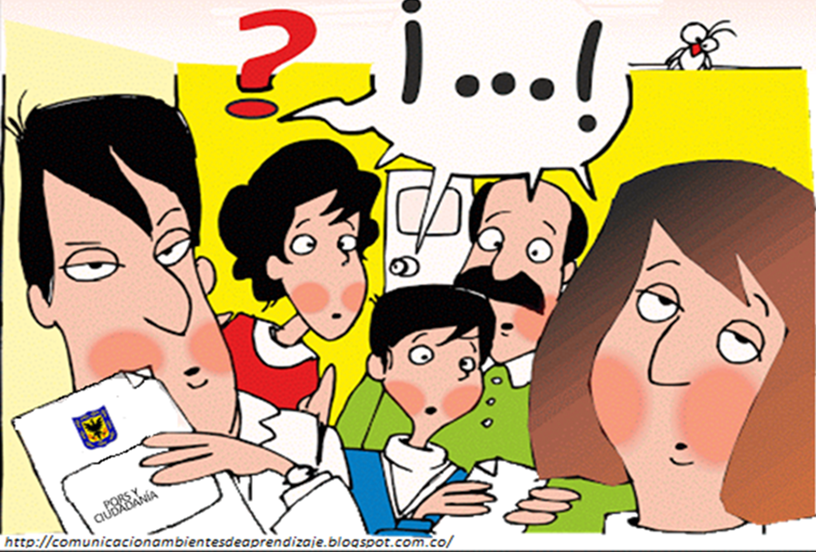 ESTIMADO CIUDADANO…
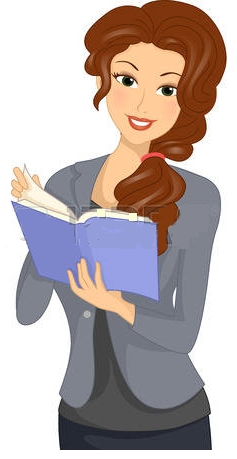 Esta Guía brinda información útil para agilizar la gestión de sus peticiones, disminuir tiempos y costos invertidos al interponer y hacer seguimiento a sus PQRS (peticiones, quejas, reclamos, y solicitudes), denuncias, felicitaciones y sugerencias; presentadas a través de los canales de atención del Distrito (presencial, telefónico, y virtual - SDQS).
¿QUÉ ES UNA PETICIÓN?
Solicitud respetuosa que busca el reconocimiento de un derecho; solución de una situación jurídica; prestación de un servicio; solicitud de información, consulta, y/o  copias de documentos; formular quejas, denuncias, reclamos o felicitaciones.
1. SOLICITUD DE INFORMACIÓN
TIPOLOGÍAS
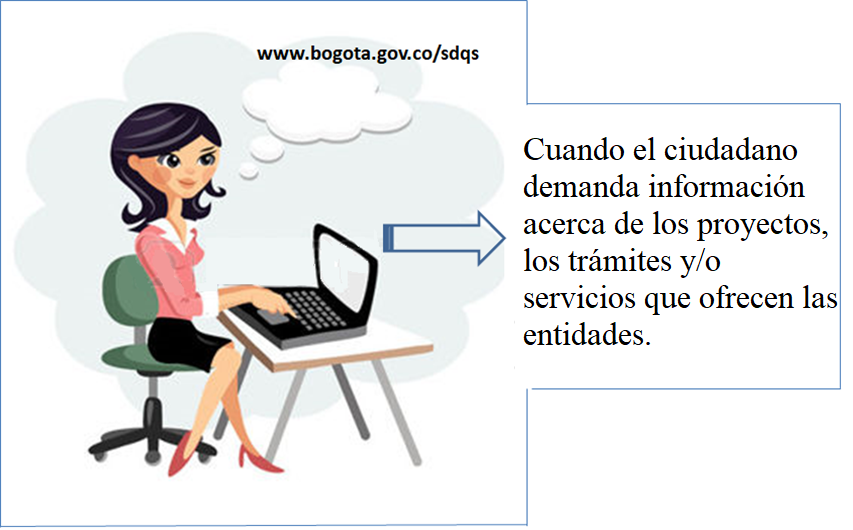 TIPOLOGÍAS
3. CONSULTA
2. SOLICITUD DE COPIAS
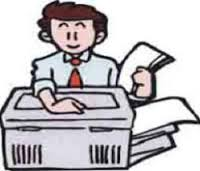 De documentos que no tengan carácter reservado y que reposan en los archivos de la entidad.
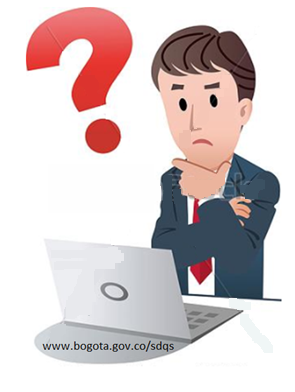 Solicitud ante una entidad, para que exprese una opinión, un parecer o un criterio sobre determinada materia, relacionada con sus funciones o situaciones de su competencia.
TIPOLOGÍAS
4. QUEJA
5. RECLAMO
Manifestación presentada por inconformidad frente a un servidor público por maltrato, mala actitud, irrespeto, abuso de poder, ineficiencia, entre otros.
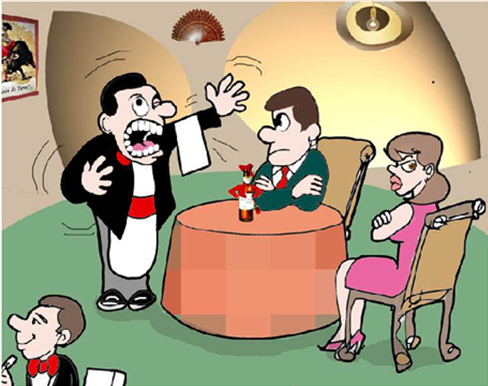 El ciudadano presenta inconformidad frente a una entidad por inadecuada prestación de sus servicios, o la negación en el cumplimiento de los mismos.
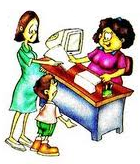 TIPOLOGÍAS
6. SUGERENCIA
7. FELICITACIÓN Y/O AGRADECIMIENTO
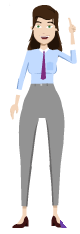 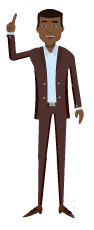 Manifestación de una idea o propuesta para mejorar la prestación de un servicio o la gestión institucional.
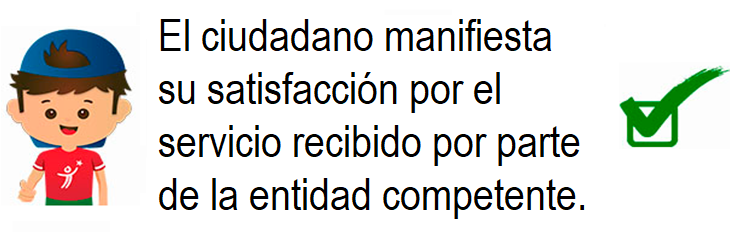 ¿CÓMO INTERPONER UNA PETICIÓN ANTE UNA ENTIDAD DEL DISTRITO?
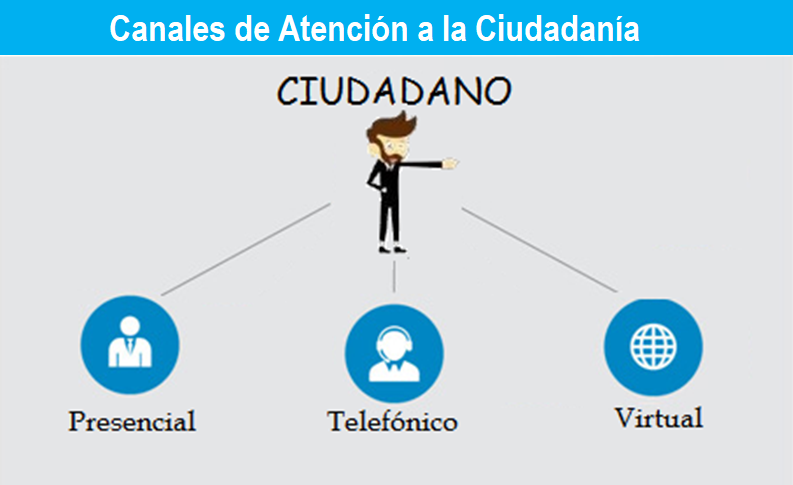 (ESCRITO)
Visita a Entidad y radicación
Buzón de sugerencias
Línea 195
PBX o Call Center de la Entidad
Página web de la Entidad
Correo electrónico de la Entidad.
SDQS
¿COMO INTERPONER UNA PETICIÓN 
A TRAVÉS DEL SDQS?
1. INGRESO
URL: http://www.bogota.gov.co/sdq
CIUDADANO REGISTRADO
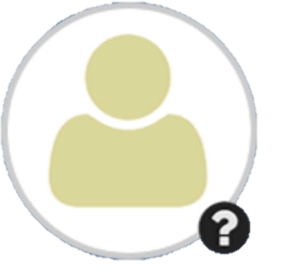 CIUDADANO ANÓNIMO
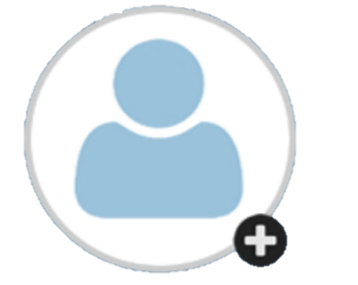 CIUDADANO SIN REGISTRAR
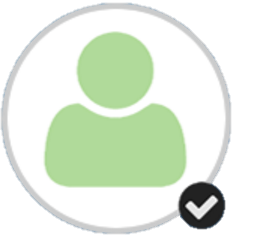 Si NO quiere que conozcan su identidad, 
clic aquí …
Para completar el ingreso seleccione una de las siguientes opciones:
Clic Aquí
Clic aquí
2. REGISTRAR PETICIÓN
Tenga en cuenta N° de petición y consérvelo
Seleccione el tipo de petición
Registrar la petición
Seleccione Entidad de destino
Escriba la petición
SEGUIMIENTO PETICIÓN EN EL SDQS
INGRESO
URL: http://www.bogota.gov.co/sdq
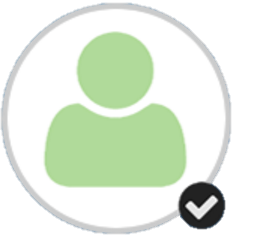 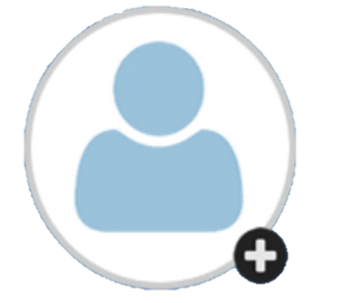 CIUDADANO SIN REGISTRAR
CIUDADANO REGISTRADO
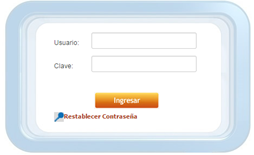 BUSCAR
PETICIONES
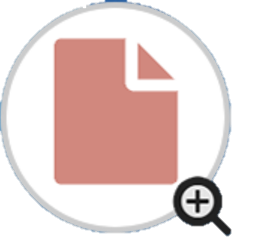 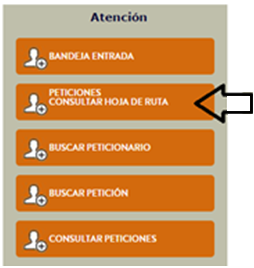 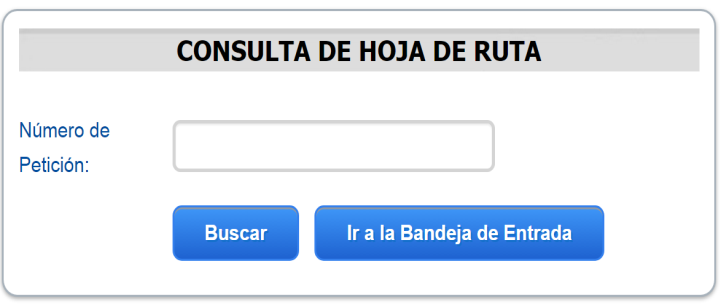 SEÑOR CIUDADANO, RECUERDE QUE… 

TODAS LAS ENTIDADES DISTRITALES HACEN PARTE DEL SDQS
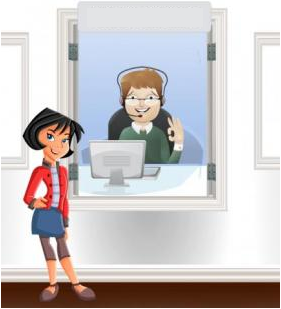 SDQS
Y QUE…
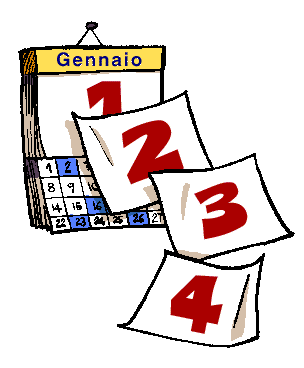 LOS TIEMPOS DE RESPUESTA A SUS PQRS SON:

Derecho de petición, denuncias por presuntos actos de corrupción, queja, reclamo o sugerencia
15 días hábiles
Solicitud de Información y copias
10 días hábiles
Consultas
30 días hábiles
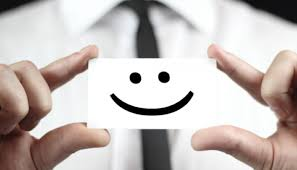 NUESTRO PROPÓSITO MEJORAR CADA DÍA